Termodinâmica dos Materiais
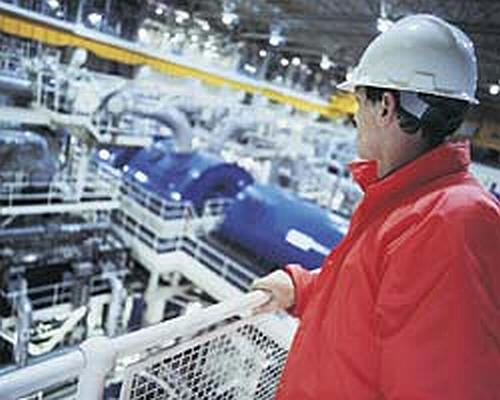 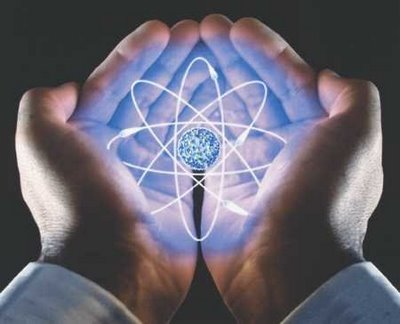 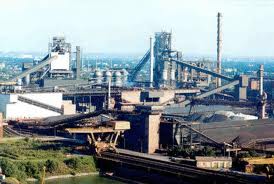 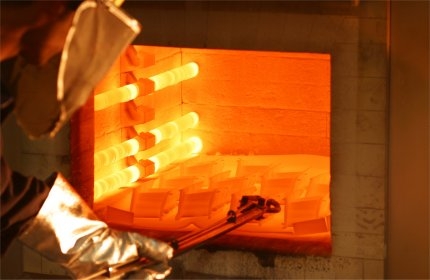 Thermodynamic Basic Concepts:
Systems
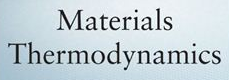 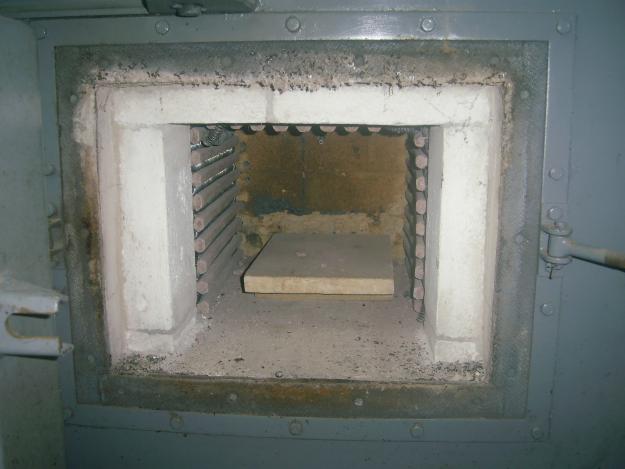 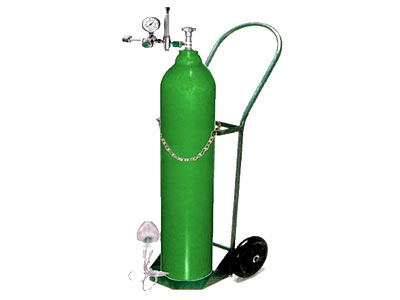 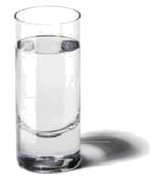 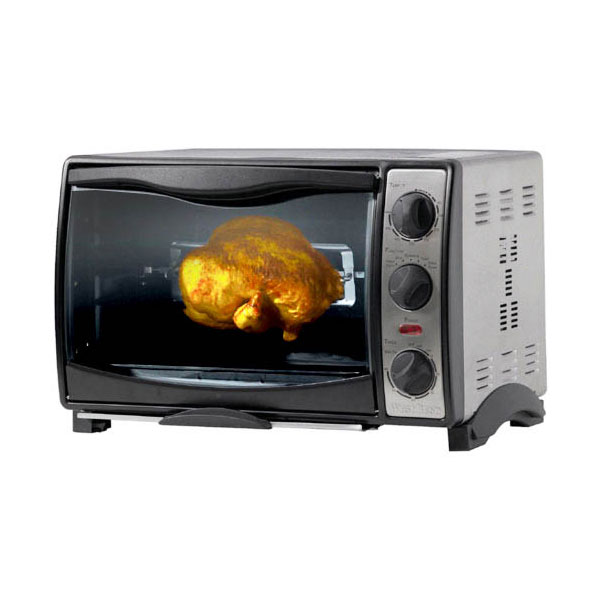 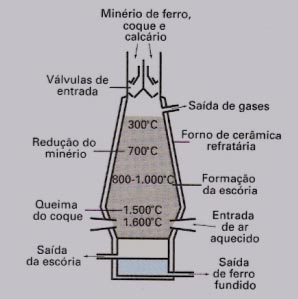 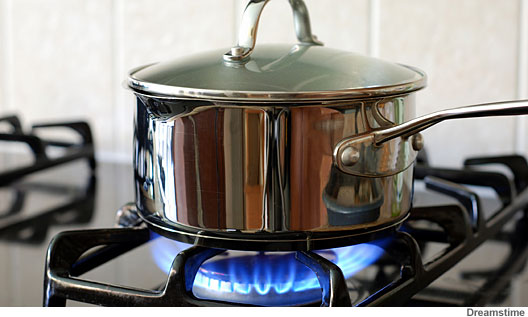 Thermodynamic Basic Concepts:
Systems
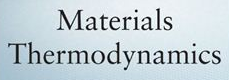 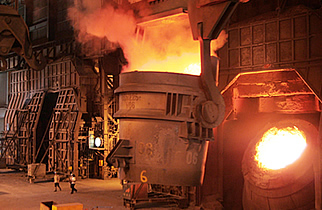 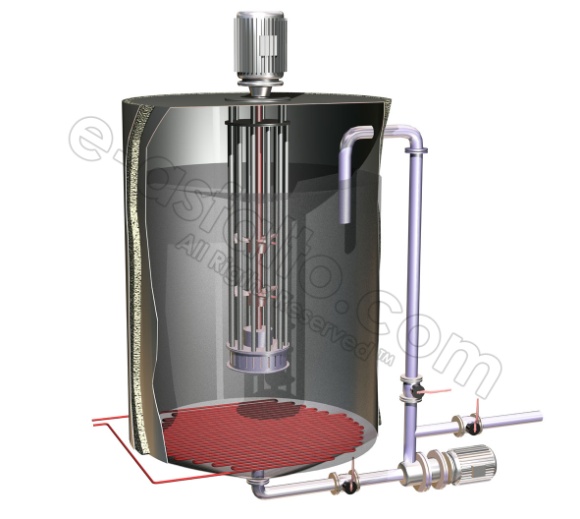 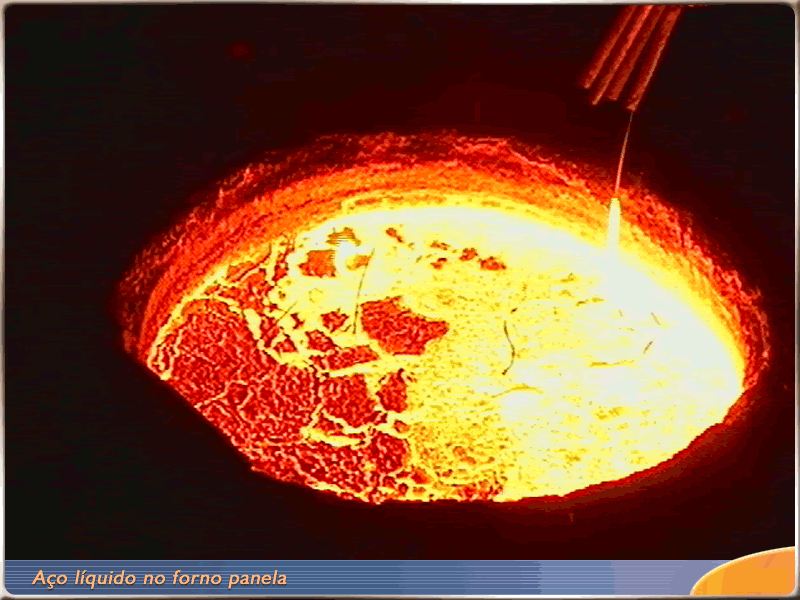 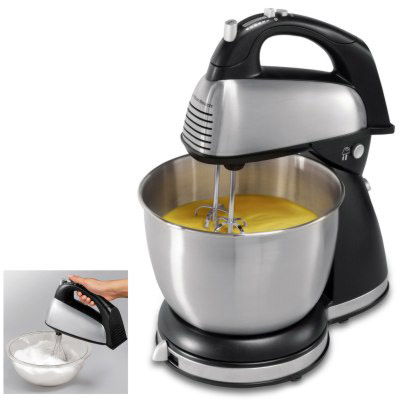 Thermodynamic Basic Concepts:
Phases
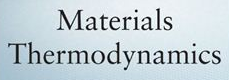 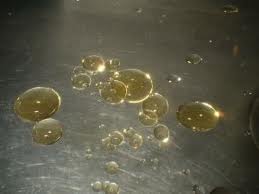 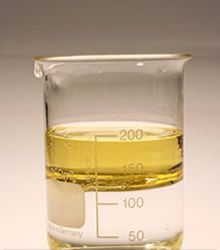 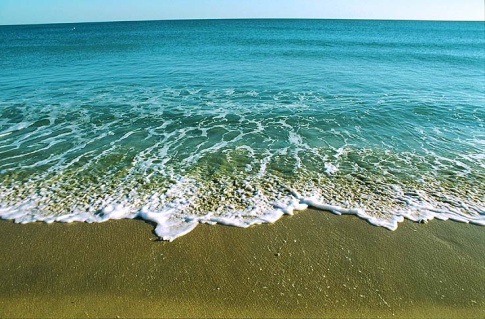 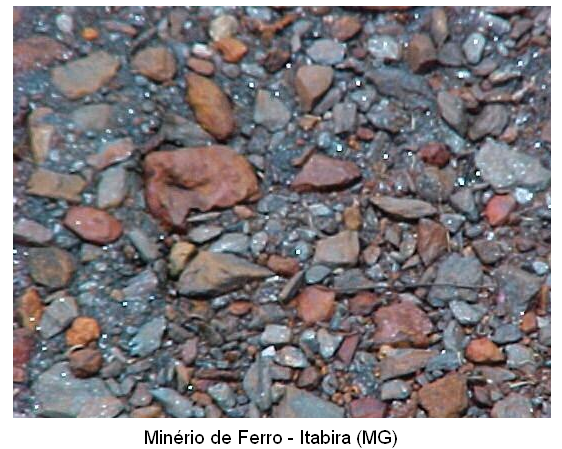 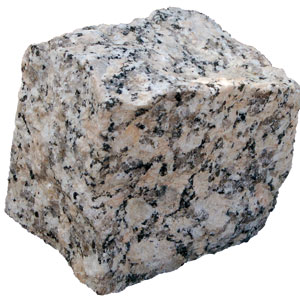 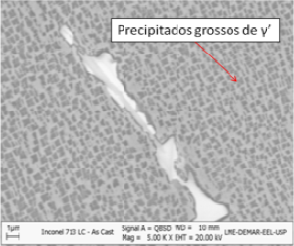 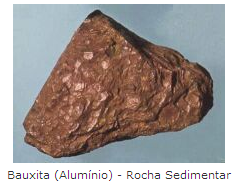 Thermodynamic Basic Concepts:
Phases
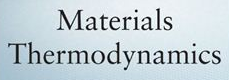 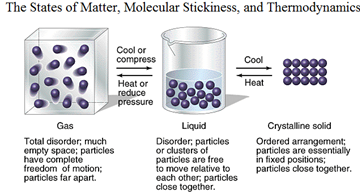 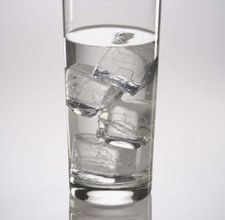 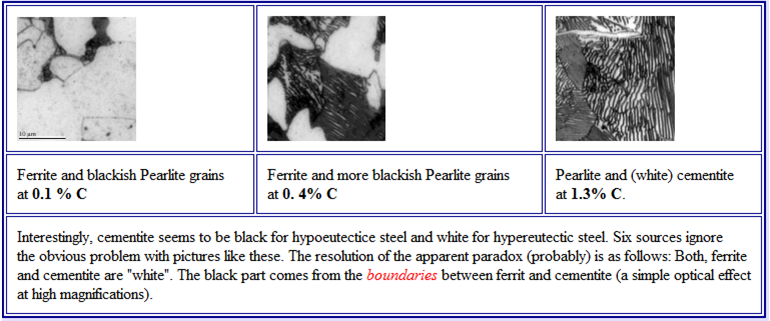 Thermodynamic Basic Concepts:
Phases
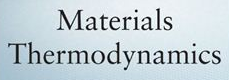 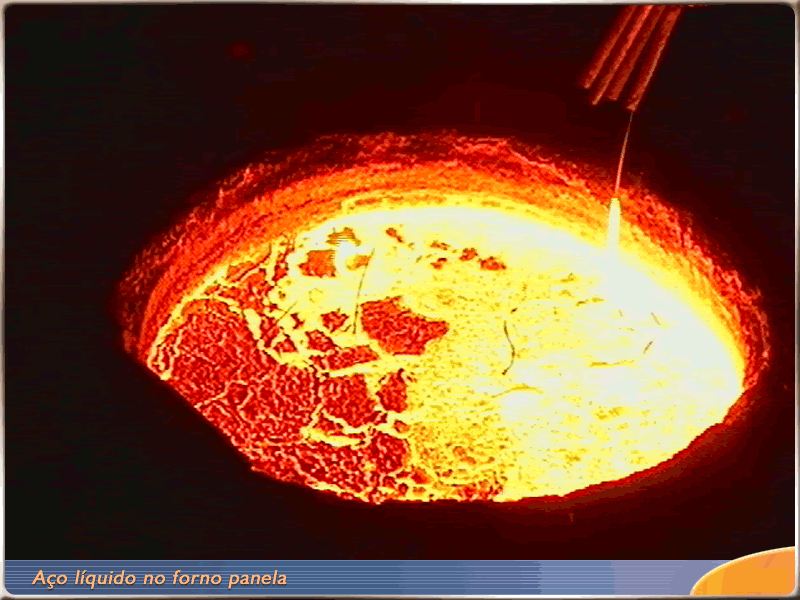 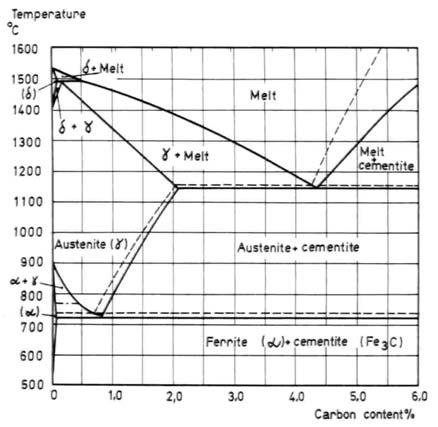 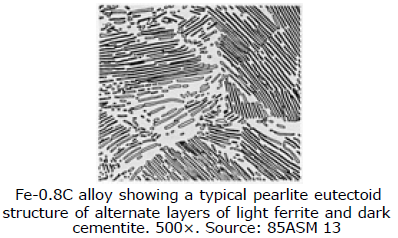 Thermodynamic Basic Concepts:
Microstructure of materials
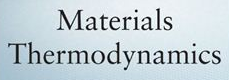 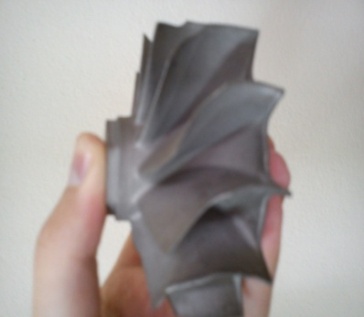 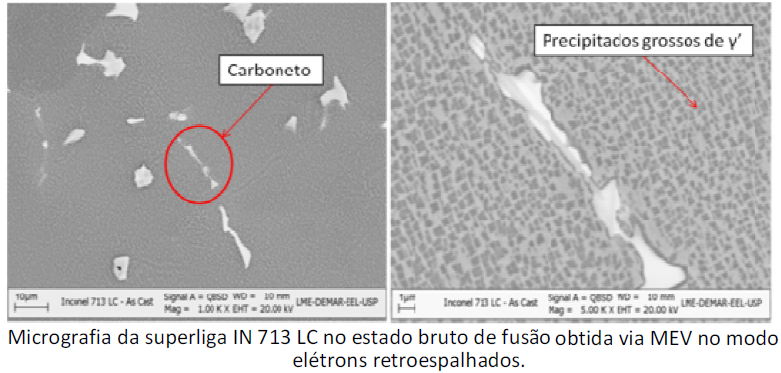 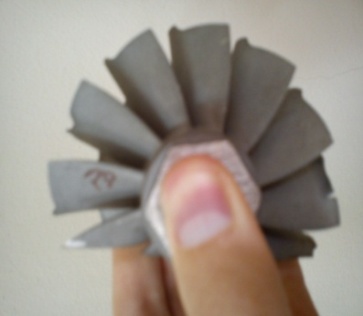 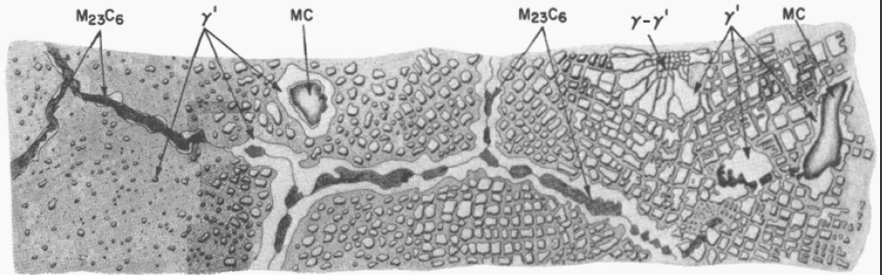 Evolução microestrutural em função da mudança de composição das ligas
Thermodynamic Basic Concepts:
Equilibrium
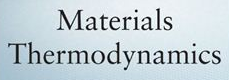 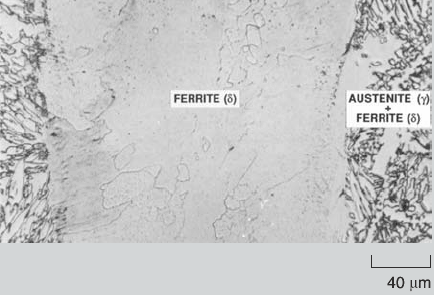 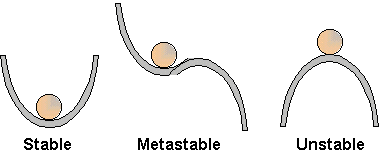 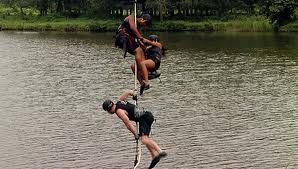 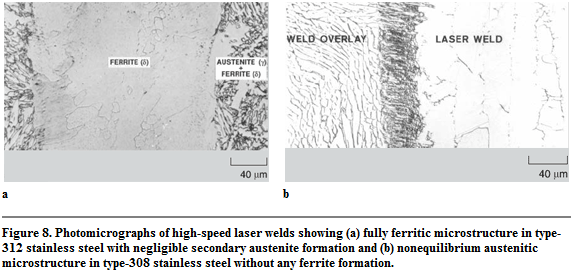 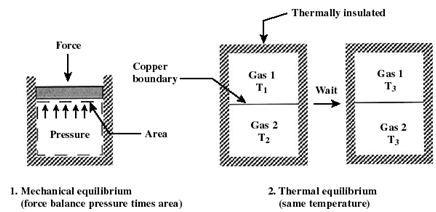 Equilíbrio Termodinâmico = Eq. Térmico + Eq. Mecânico + Eq. Químico
Thermodynamic Basic Concepts:
Liquid - Vapor  Equilibrium
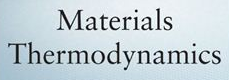 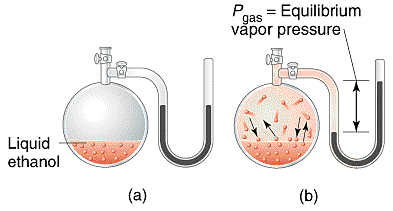 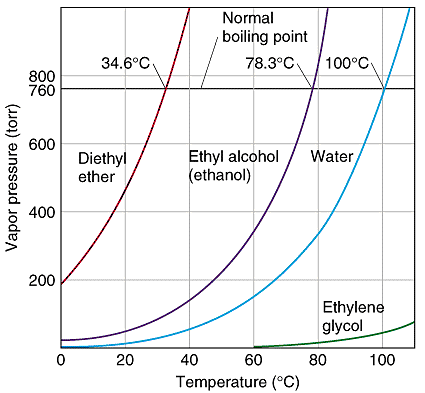 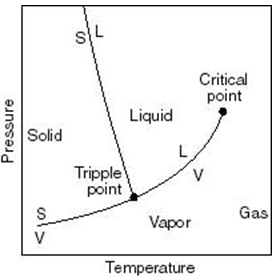 Thermodynamic Basic Concepts:
Adiabatic Process
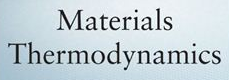 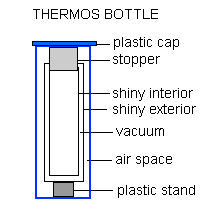 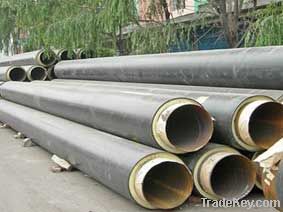 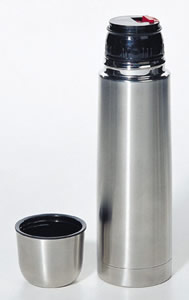 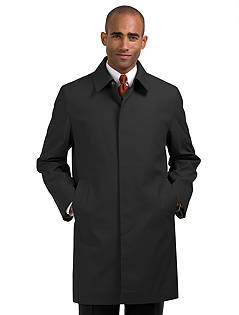 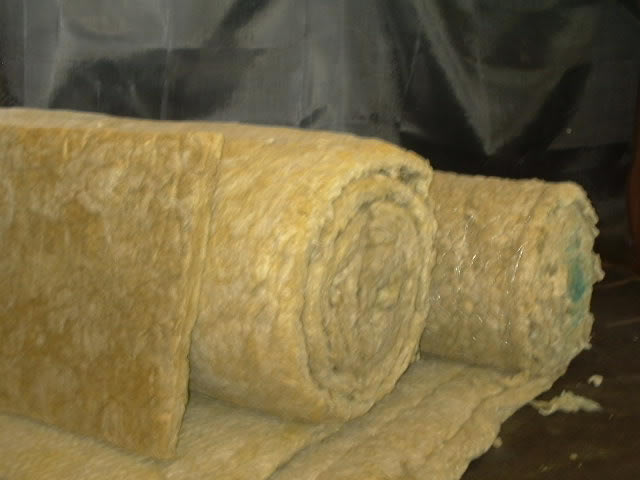 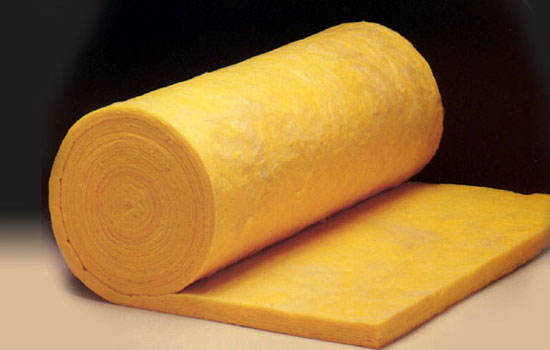 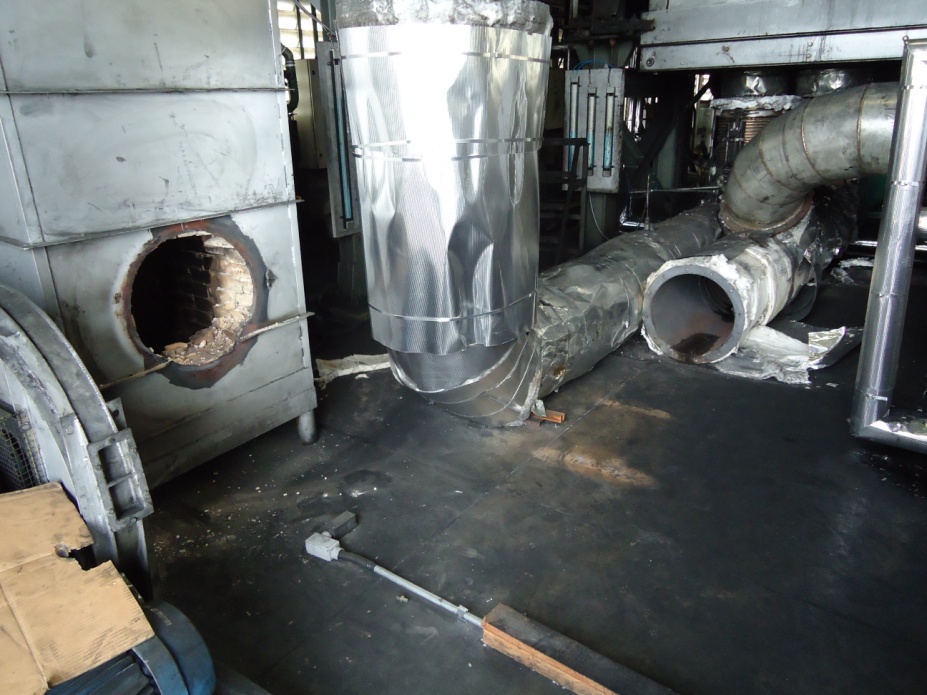 Glass Wool Insulation
Rock Wool Insulation
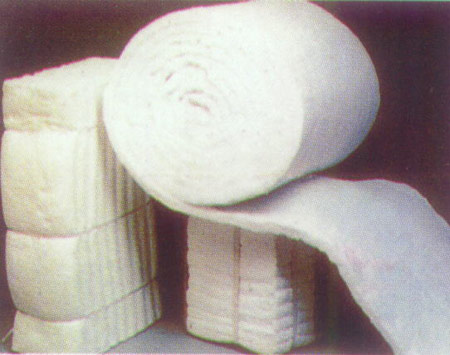 Ceramic Fiber Insulation
Thermodynamic Basic Concepts:
Adiabatic Process
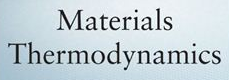 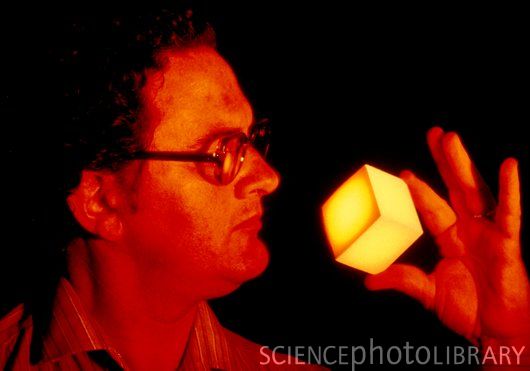 A technician holding a silica fibre thermal insulation tile, seconds after being removed from a furnace at         1300 Celsius. The tiles lose 90% of their heat within moments. Such tiles are used on the underbody, wings and other areas of the Space Shuttle where the highest temperatures are generated during re-entry into the Earth's atmosphere.
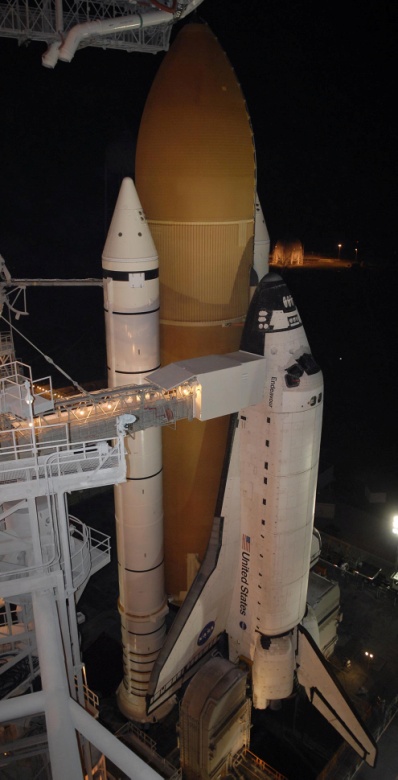 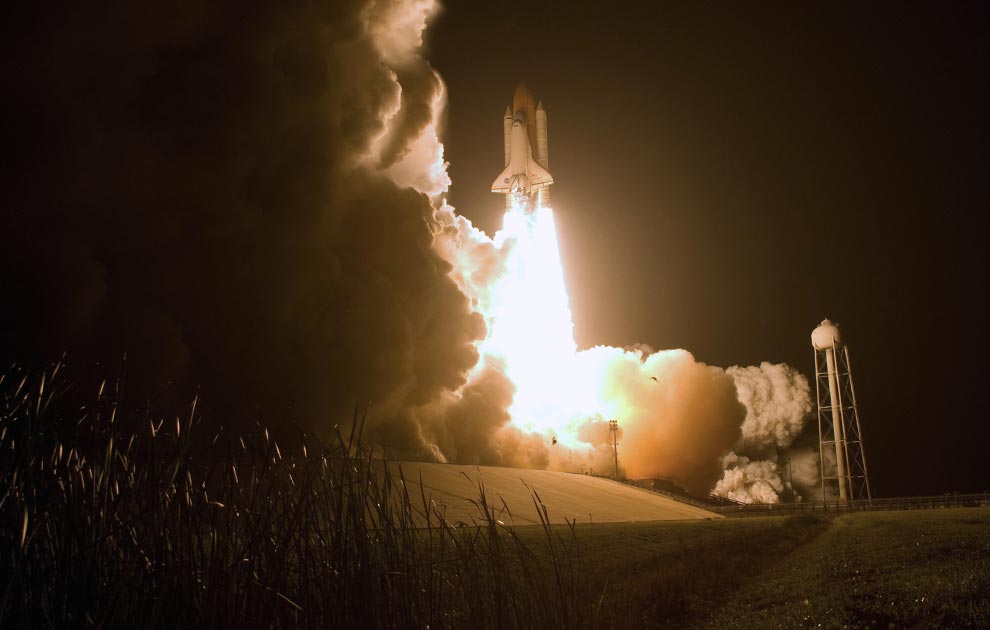 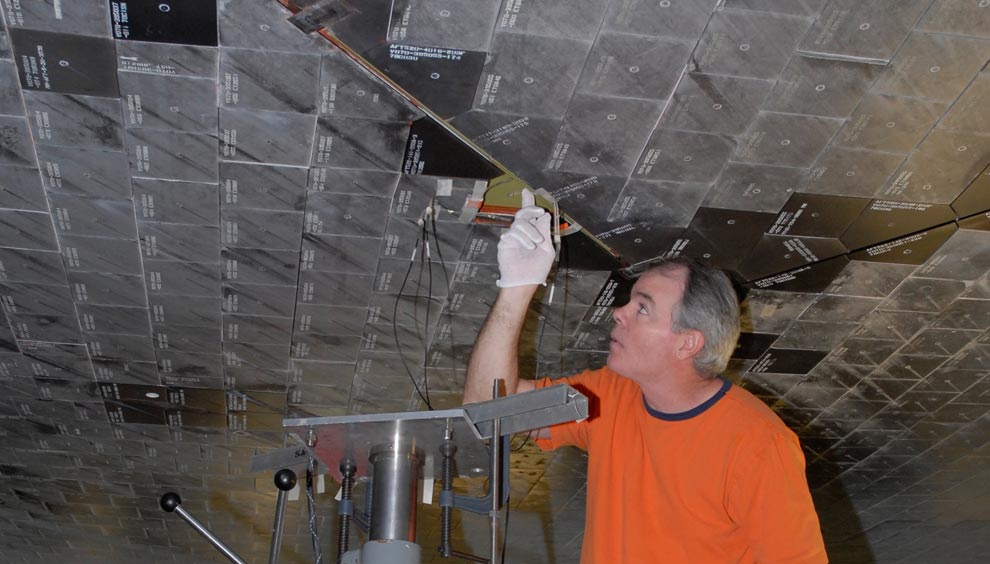 Thermal Insulation of Space Shuttle
Thermodynamic Basic Concepts:
Diathermic Process
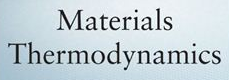 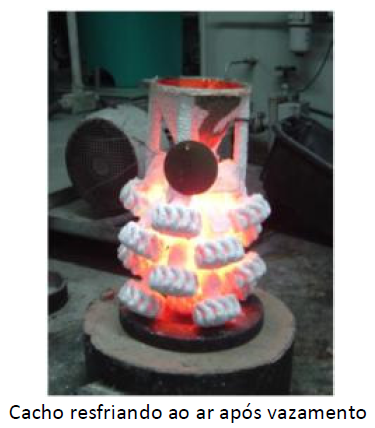 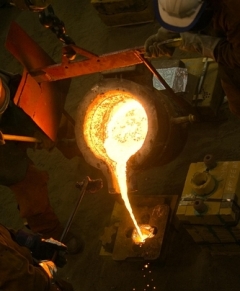 Die Casting Process
Die casting is a technique for mass-producing metal products and components. Mold design is one of the most important steps in the process because the shape and attributes of the mold will directly affect the final product. The die casting procedure forces molten metal into molds using high pressure and it requires a mold with exact specifications to achieve the task.
Thermodynamic  Concepts:
Reversible Process
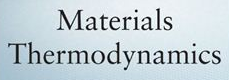 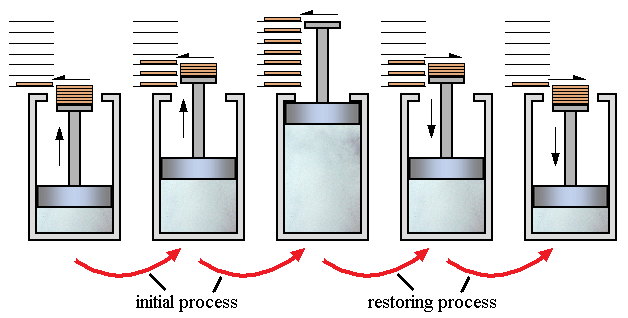 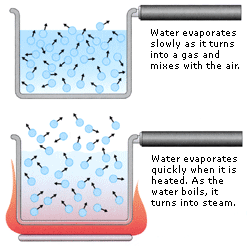 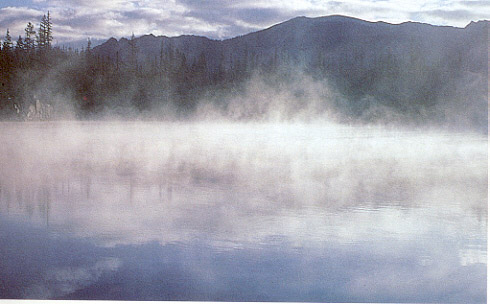 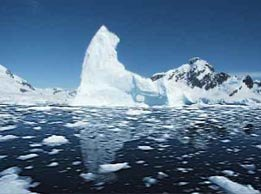 Melting Glacier  - Desgelo dos Pólos
Thermodynamic  Concepts:
Irreversible Process
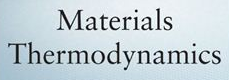 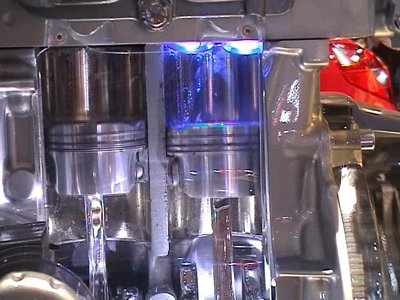 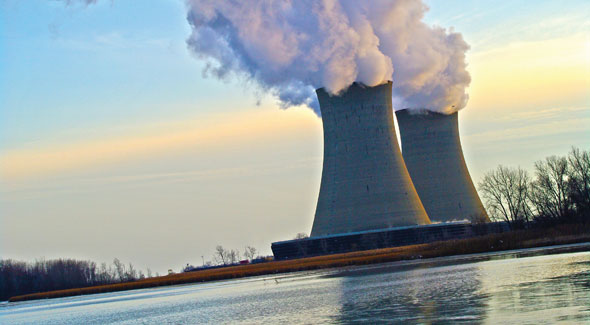 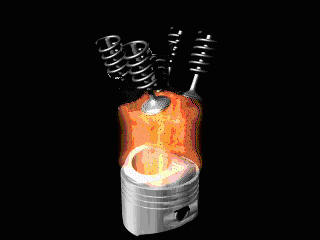 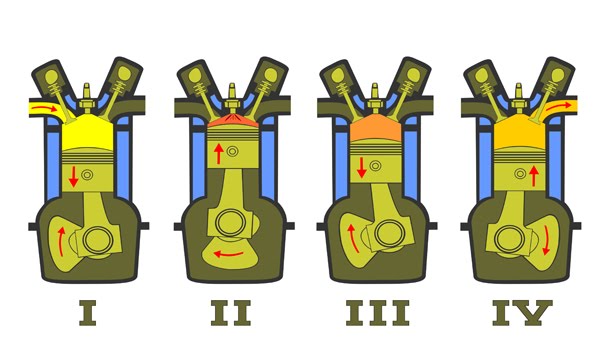 Thermodynamic  Concepts:
Equation of State
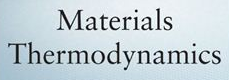 P= f(T, V, m)
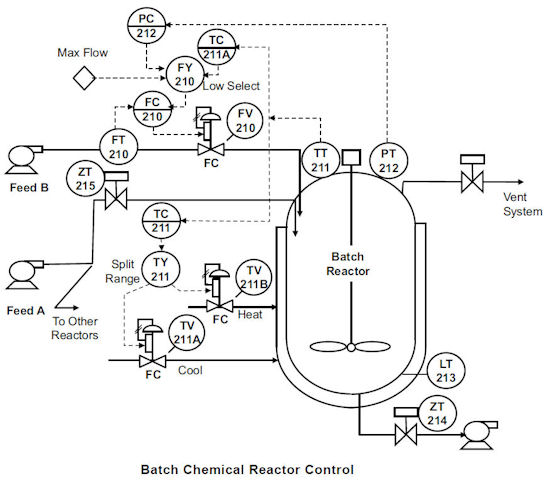 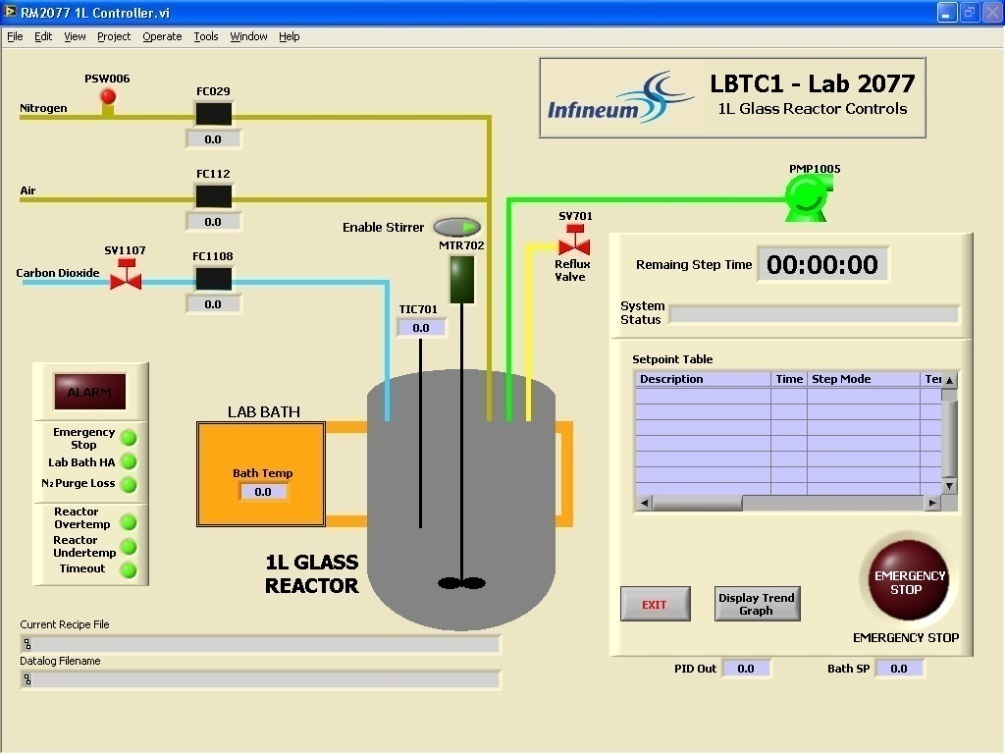 Thermodynamic  Concepts:
Equation of State
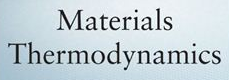 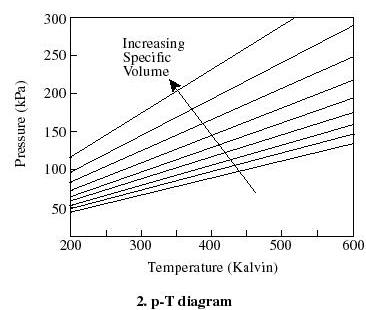 P= f(T, V, m)
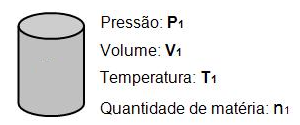 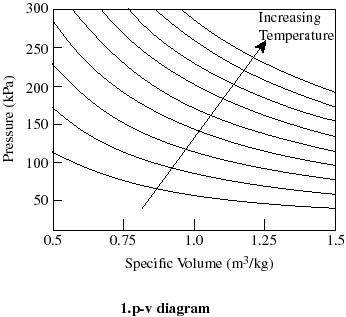 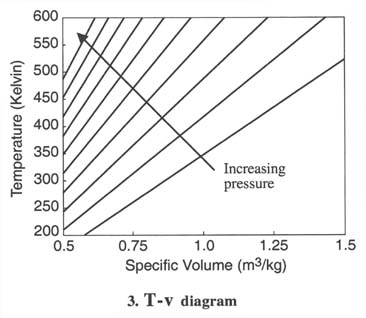 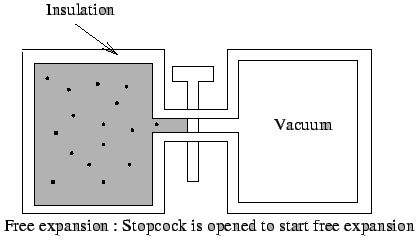 A steam turbine is a mechanical device that extracts thermal energy from pressurized steam, and converts it into rotary motion. Its modern manifestation was invented by Sir Charles Parsons in 1884. 
Condensing turbines are most commonly found in electrical power plants. These turbines exhaust steam in a partially condensed state, typically of a quality near 90%, at a pressure well below atmospheric to a condenser.
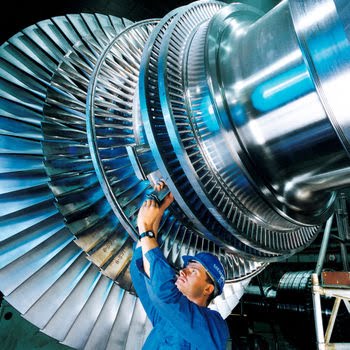